O Efeito Bouba Kiki
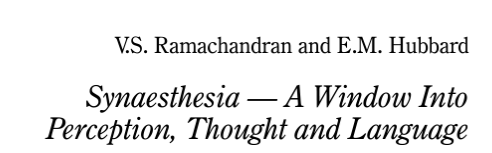 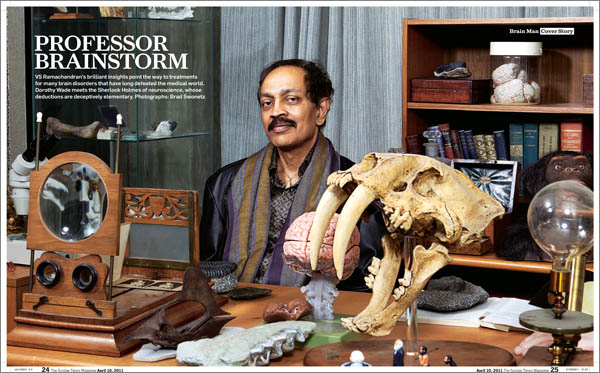 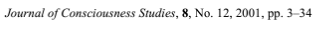 TURMA 2224-2
RESULTADOS (N32)
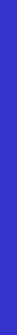 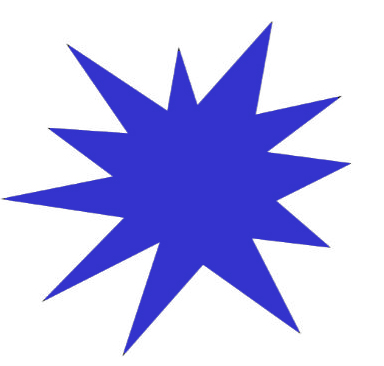 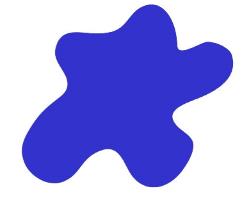 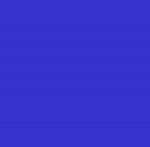 CONCLUSÕES
Em todas as categorias houve uma concordância notável  na escolha do nome mais apropriado para a forma
A  escolha se deu...
CONCLUSÕES
Em se tratando de Fífi, a forma comprida e fina foi escolhida  porque